Diving Into the Realm of
Source Code Review
Ananda Dhakal (@dhakal_ananda)
[Speaker Notes: Hope you are having a great time at ThreatCon

In this talk, we will be going through everything about code review for bug bounty hunters

What and why of Source Code Review
Leveraging code review for bug hunters
How to get started?]
whoami
Bug Bounty Hunter
 
Brand Ambassador @Hacker0x01
@dhakal_ananda
[Speaker Notes: Bug bounty hunter for over 5 yearsAmbassador of hackerone for nepal
You can find me on X/Twitter]
What is 
Source Code Review?
What is source code review?
Act of finding security bugs by looking at the source code
[Speaker Notes: You read the code
You find the bug]
Why 
Source Code Review?
Detailed understanding of
technology stack
[Speaker Notes: When doing code review, you will have to work with lots of tech stacks

Programming languages like java, python, js, and frameworks like Django, Spring, Express.Db like postgresql, mysql, mariadb, mongodb

This increases your horizon of knowledge]
Detailed understanding of technology stack
What would you test?
Detailed understanding of technology stack
XSS?
Detailed understanding of technology stack
Hidden parameters?
Detailed understanding of technology stack
Brute-force the GET endpoints?
[Speaker Notes: By now you might be thinking, yes this is what i’d do]
Detailed understanding of technology stack
BUT is that all you can do?
[Speaker Notes: Brute forcing GET endpoint is correct but that’s not all you can do

If look at the error closely, you can figure out that the backend is Express js

The first 2 don’t work this is not all you can do too]
GET endpoint is 
not all there is to find
[Speaker Notes: Express js routes endpoints and there’s a possibility of having POST, PUT, DELETE request without a GET endpoint at all

Above example doesn’t find any GET endpoints but finds POST /exec]
Detailed understanding of technology stack
Detailed understanding of technology stack
Knowledge of lesser-known vuln classes
Insecure deserialization

Type juggling

Cryptographic issues

Overflow and underflow
[Speaker Notes: While these bugs can be found without code review, the probability of finding one is much higher with code review]
To stand out from the rest of the crowd
Monetizing Code Review for 
Bug Bounty Hunters
Hack on BBP with open source scope
[Speaker Notes: A lot of open source targets
Lesser competition]
Find 0-days to hack an application
[Speaker Notes: Companies don’t build everything from scratch
Use of open-source softwares
Setup those software locally and find a 0-day on those
Example of that image]
Find 0-days to hack an application
[Speaker Notes: We can see that strapi is open source
Finding a bug by code reviewing that open source project will yield result in our bb target]
Farm 0-days on all programs
[Speaker Notes: Now farm the 0-day that you found]
Farm CVEs and n-days
[Speaker Notes: Look for recently released CVEs in the popular software and get the poc out of it
Report vuln portals to the BBPs]
Bonus Pathway - Vulnerability Researcher
Find 0-days on enterprise softwares
Ranges from low-level (Binary) to high-level (Web)
Report 0-days to brokers like ZDI, SSD
Participate in events like Pwn2Own
Prerequisites
[Speaker Notes: Now that you know what code review is, why you should learn and how you can monetize it, let’s get started into it
But before starting, there are some prerequisites]
Learn a programming language
[Speaker Notes: Most fundamental thing is learn to code
To read code, you need to understand code
To understand code, you need to write code
Any programming language of your choice
Get the basics like variables, data types, functions, loops, OOP]
Create a web-app/API
Use the framework of language you learned
Use MVC design architecture
Learn local/remote in your application
[Speaker Notes: Create a webapp to get developer’s perspective
Think like a dev to hack the dev’s mind]
Getting Started
[Speaker Notes: Getting started by learning the vulnerable code patterns]
DVWA in white-box mode
[Speaker Notes: We now get back to dvwa, circle of life
Instead of firing random payloads, look at the code and try figuring out the payload from there]
DVWA in white-box mode
DVWA in white-box mode
Disclaimer: Please do not request a CVE for DVWA
[Speaker Notes: Someone requested a CVE for DVWA in back in August]
White-box CTFs
[Speaker Notes: Best way to learn in infosec is CTF
Lots of CTFs available that provide the source code]
SonarSource Rules
[Speaker Notes: Lots of faulty and non-faulty code rules]
Paid Resources
Dive into the Real World
Hack WordPress Plugins
[Speaker Notes: Lots of open source wordpress plugins
Try to find bugs in less-known plugins and start from there]
Hack WordPress Plugins
URL: patchstack.com
Secure Open-source
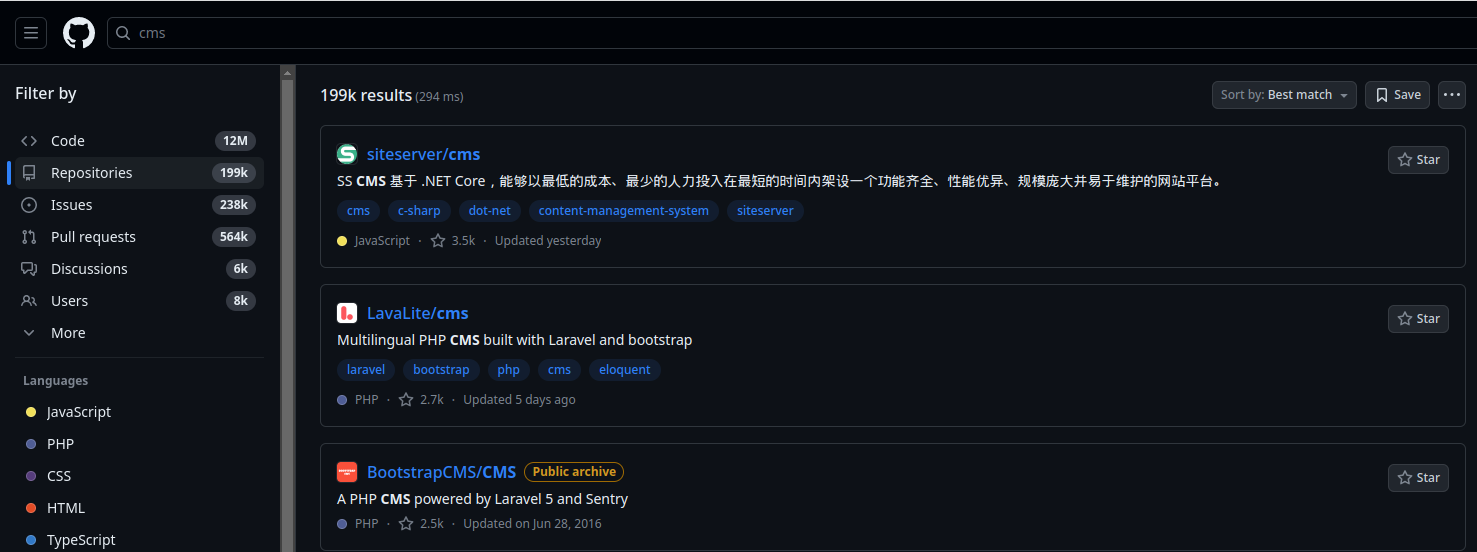 [Speaker Notes: Millions of github repo
Find bugs in less-known repo]
Secure Open-source
URL: huntr.dev
Use Automated Tools
[Speaker Notes: Semgrep - Easier and beginner-friendly
CodeQL - Harder but can perform complex tasks]
Run exploits locally
Pre-auth RCE walkthrough by Assetnote
[Speaker Notes: People disclose walkthrough for issues in open-source software
You can follow the walk-through/POC published by other people/companies to find root cause and understand it]
Reverse the CVEs
[Speaker Notes: Best and the most fun thing to do]
Tale of the CVE
[CVE-2023-26045] NodeBB Code Execution Vulnerability
Method: Patch-diffing
[CVE-2023-26045] NodeBB Code Execution Vulnerability
[CVE-2023-26045] NodeBB Code Execution Vulnerability
[Speaker Notes: Looking upon the github repo, a cve with the cvss score 10.0]
[CVE-2023-26045] NodeBB Code Execution Vulnerability
[Speaker Notes: Object destructirung assignment combined with path traversal

Local js file execute]
[CVE-2023-26045] NodeBB Code Execution Vulnerability
What is Object Destructuring Assignment?

A special syntax that allows us to “unpack” arrays or objects into a bunch of variables.
[Speaker Notes: Assigning variables with the elements of arrays/objects
 a,b assigned with 10,20
 a is 10 and b is 20]
[CVE-2023-26045] NodeBB Code Execution Vulnerability
What is Object Destructuring Assignment?

A special syntax that allows us to “unpack” arrays or objects into a bunch of variables.
[Speaker Notes: If a variable has triple dot, all the remaining values will be assigned with that var

Rest has the value of 30,40, 50]
[CVE-2023-26045] NodeBB Code Execution Vulnerability
What is Object Destructuring Assignment?

A special syntax that allows us to “unpack” arrays or objects into a bunch of variables.
[Speaker Notes: Same with the functions: var1 has the value “Hello”
rest has all the remaining values

Now that we know what it is, lets look at the patch]
[CVE-2023-26045] NodeBB Code Execution Vulnerability
[Speaker Notes: Type variable is being checked]
[CVE-2023-26045] NodeBB Code Execution Vulnerability
[Speaker Notes: At line 451, child_process method is called that is basically running the js file that the value type variable has]
[CVE-2023-26045] NodeBB Code Execution Vulnerability
[Speaker Notes: If we look at the patch, tripe dot has been removed from data var
If the data var is in our control, we can even overwrite the type variable because data is taking all the values

Data is what the user sends in the websocket request]
[CVE-2023-26045] NodeBB Code Execution Vulnerability
[Speaker Notes: The full vuln function looks like this. Here, all the data from “data” var is passed to generateExport function.]
[CVE-2023-26045] NodeBB Code Execution Vulnerability
[CVE-2023-26045] NodeBB Code Execution Vulnerability
[CVE-2023-26045] NodeBB Code Execution Vulnerability
A normal websocket request to execute the vulnerable code path.
[CVE-2023-26045] NodeBB Code Execution Vulnerability
[CVE-2023-26045] NodeBB Code Execution Vulnerability
[Speaker Notes: Hit in the breakpoint and looking at the variables, the type is ‘profile’]
[CVE-2023-26045] NodeBB Code Execution Vulnerability
[Speaker Notes: Now if we send a request with our type var]
[CVE-2023-26045] NodeBB Code Execution Vulnerability
[Speaker Notes: The type will be changed]
[CVE-2023-26045] NodeBB Code Execution Vulnerability
[CVE-2023-26045] NodeBB Code Execution Vulnerability
[CVE-2023-26045] NodeBB Code Execution Vulnerability
[CVE-2023-26045] NodeBB Code Execution Vulnerability
[Speaker Notes: Got a log in the console proving that the js file was executed]
[CVE-2023-26045] NodeBB Code Execution Vulnerability
But how do I upload the js file?

Using the features that allow files/attachments sharing
[Speaker Notes: If shared server, uploading the file in another app can also lead to code execution through this path]
Reverse the CVEs:
Learn & Earn
[Speaker Notes: Example of how it works, lots of cves to reverse and learn from them
Even though couldn’t find any BBP running the vulnerable version,
I learned about object destructing assignment by reversing this CVE]
Any questions?
Thank you!